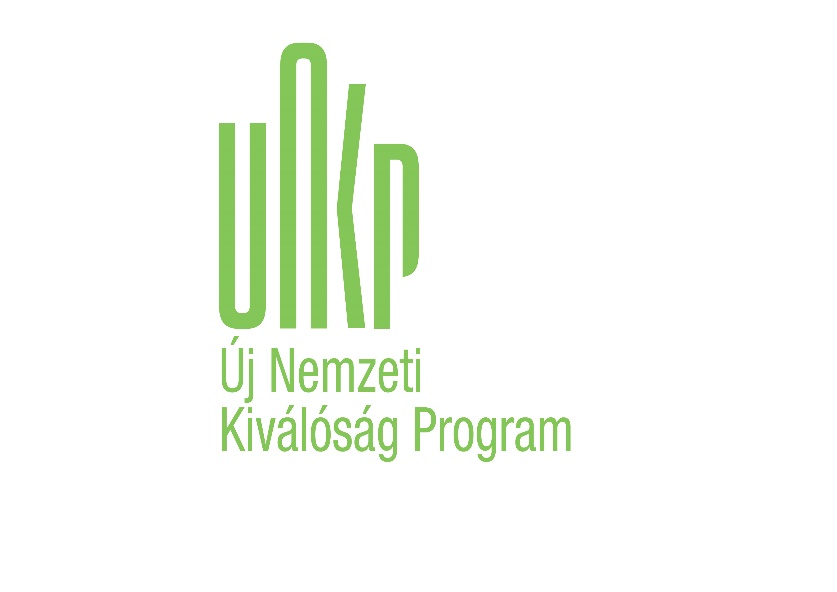 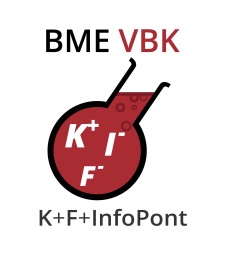 Új Nemzeti Kiválóság Program Ösztöndíjak2022-2023
Bírálati szempontok: Dr. Hórvölgyi Zoltán (tudományos dékánhelyettes)
vbk.kfi@vbk.bme.hu
http://www.unkp.gov.hu/palyazatok/felsooktatasi-doktori
Felsőoktatási Doktori Hallgatói Kutatói ÖsztöndíjI. (komplex vizsga előtt) – II. (komplex vizsga után) (ÚNKP-22-3) – VBK ajánlás*
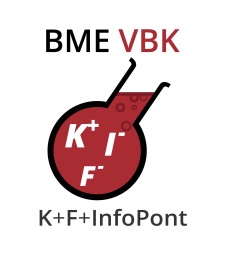 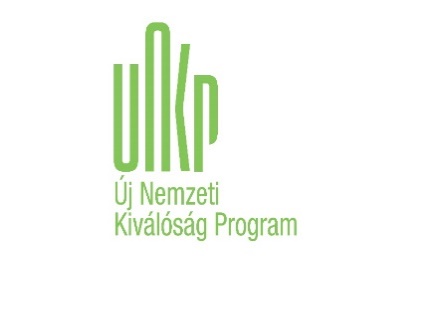 PhD hallgatók: Cél: A doktori cselekményindítás minimumkövetelményéhez képesti (publikációs) többletteljesítmény elérésének elősegítése:
A doktori fokozatszerzés minimumkövetelménye három 50% feletti IF cikk. Végcél: a doktori fokozat megszerzéséhez a pályázónak legalább négy 50% feletti IF cikke legyen.*

PhD elsőéves (komplex vizsga előtt): Bemeneti minimumkövetelmény: egy 50% feletti IF közlemény
Végcél: 5 hónapos esetében: Az ösztöndíjas időszak alatt teljesült eredményeket rövid (3-5 oldalas) közlemény formátumban angol nyelven kell megírni és a beszámolóhoz csatolni.
	7 hónapos esetében: Az ösztöndíjas időszak alatt teljesült eredményeket mintegy 5 oldalas közlemény formátumban angol nyelven kell megírni és a beszámolóhoz csatolni.
	12 hónapos esetében: A kutatási terv biztosítsa, hogy az ösztöndíj végére egy további 50% feletti részesedésű közlemény legyen beküldve IF-os  folyóirathoz (erről igazolást kell majd mellékelni).
PhD második éves (komplex vizsga előtt): Bemeneti minimumkövetelmény: négy publikáció (közlemény és konferencia-előadás), amelyből legalább egy 50% feletti IF-os közlemény, egy második IF-os közlemény (ez lehet 50% alatti is), és a maradék kettő lehet bármilyen közlemény, előadás vagy poszter. 
Végcél:  A kutatási terv biztosítsa az ösztöndíj végére egy további 50% feletti részesedésű IF-os közlemény elfogadásra kerüljön (erről igazolást kell majd mellékelni).  
PhD harmadik éves (komplex vizsga után): Bemeneti minimumkövetelmény: négy publikáció (közlemény és konferencia-előadás), amelyből legalább kettő 50% feletti IF-os közlemény, egy harmadik IF-os közlemény (ez lehet 50% alatti is), és a maradék lehet bármilyen közlemény, előadás vagy poszter.  Az elvárt két 50% feletti IF-os közlemény helyett egy közlemény is elegendő, amennyiben a befogadó folyóirat IF-a nagyobb, mint 4 és/vagy D1 besorolású. 
Végcél:  A kutatási terv biztosítsa az ösztöndíj végére egy további 50% feletti részesedésű IF-os közlemény elfogadásra kerüljön (erről igazolást kell majd mellékelni).  
PhD negyedik éves (komplex vizsga után): Bemeneti minimumkövetelmény: öt publikáció (közlemény és konferencia-előadás), amelyből legalább három 50% feletti IF-os közlemény, egy negyedik IF-os közlemény (ez lehet 50% alatti is), és a maradék lehet bármilyen közlemény, előadás vagy poszter.  Az elvárt három 50% feletti IF-os közlemény helyett két közlemény is elegendő, amennyiben legalább egy befogadó folyóirat IF-a nagyobb, mint 4 és/vagy D1 besorolású. 
Végcél:  A kutatási terv biztosítsa az ösztöndíj végére egy további 50% feletti részesedésű IF-os közlemény elfogadásra kerüljön (erről igazolást kell majd mellékelni). 
* A folyóiratok rangsorolását a Scimago adatai alapján vizsgáljuk: D1 >90%, Q1 >75%, Q2 >50%, Q3 >25%, Q4 <25%. Több terület esetén a legmagasabb rangot eredményezőt vesszük figyelembe.
“Tudománnyal fel!” Felsőoktatási Doktorvárományosi és Posztdoktori Kutatói Ösztöndíj (ÚNKP-22-4) – VBK ajánlás
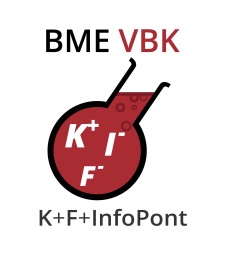 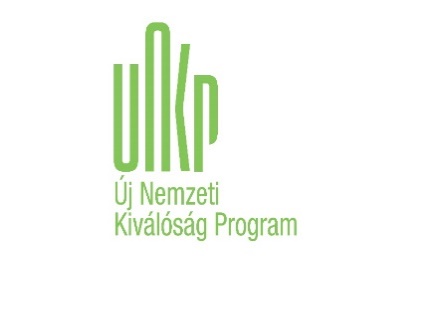 Doktorvárományos (I) és posztdoktor (II): Cél: a kiemelkedő felmutató doktorvárományosok és posztdoktorok kutatási és alkotó tevékenységének és szakmai fejlődésének támogatása, amelynek eredménye magas színvonalú, figyelemre méltó publikáció, ill. egyéb releváns  tudományos, műszaki  alkotás, doktorvárományosok esetén a doktori disszertáció  megírása, posztdoktorok esetén a habilitációhoz szükséges publikációs tevékenység elősegítése. 


Doktorvárományos (I): Bemeneti minimumkövetelmény: abszolutóriumot megszerezték (elég az ösztöndíjas jogviszony kialakításáig), valamint öt publikáció (közlemény és konferencia-előadás), amelyből legalább négy 50% feletti IF-os közlemény, és a maradék lehet bármilyen közlemény, előadás vagy poszter. Az elvárt négy 50% feletti IF-os közlemény helyett három közlemény is elegendő, amennyiben ezek közül legalább egy befogadó folyóirat IF-a nagyobb, mint 4 és/vagy D1 besorolású. 
Végcél:  A kutatási terv biztosítsa, hogy az ösztöndíj végére egy további 50% feletti részesedésű IF-os közlemény (min. Q1/Q2-es folyóiratban) elfogadásra, egy másik ugyanilyen pedig benyújtásra kerüljön (erről igazolást kell majd mellékelni). Az elvárt két közlemény helyett egy közlemény elfogadtatása is elegendő, amennyiben a befogadó folyóirat IF-a nagyobb, mint 4 és/vagy D1 besorolású.  


Posztdoktor (II): Bemeneti minimumkövetelmény: a habilitációs publikációszám és összhatás feltételének 66%-os megléte (hivatkozást nem vizsgálunk). 
Végcél: A kutatási terv biztosítsa, hogy az ösztöndíj végére két IF-os közlemény elfogadásra kerüljön (min. Q1/Q2-es folyóiratban). A közlemények értékelésekor a minőségi szempontokat (IF>4, D1 besorolás), illetve a jelölt meghatározó részvételét mutató jellemzőket (első szerző, illetve különösen a PhD-t követő 4. évben levelező szerzőség) a Bizottság, mint az elkövetkezendő habilitáció minőségi paramétereit fokozottan veszi figyelembe.
Extra kutatási teljesítmény
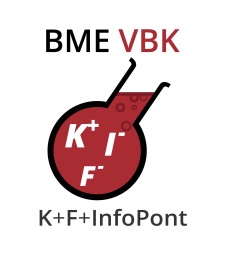 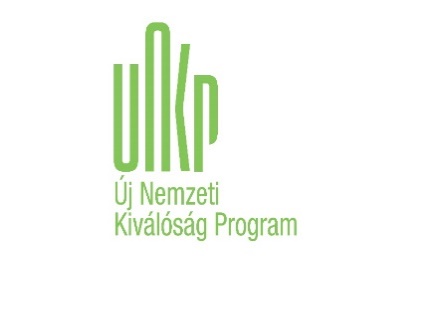 1. 	Az ösztöndíjas időszakra vállalt közleményért, csak akkor számolható el kredit a PhD képzés keretében, ha a közlemény IF-a meghaladja a 4-et, s a pályázó részvétele meghaladja az 50%-ot (azaz a többletteljesítmény minőségileg mutatható ki).
2. 	Az ösztöndíjas időszakra vállalt konferencia részvételért kreditpont nem számolható el. Erről a pályázó a szakmai beszámoló benyújtásakor nyilatkozik.
3. 	Az ösztöndíjas időszakra vállalt közlemény nem lehet a komplex vizsgához szükséges közlemény kivéve, ha annak IF-a meghaladja a 4-et . Erről a pályázó a szakmai beszámoló benyújtásakor nyilatkozik. 
4. 	Az ösztöndíjas időszakra vállalt közlemény csak akkor lehet az értekezés beadásához szükséges négy (három) közlemény egyike, ha az IF-a meghaladja a 4-et. Erről a pályázó a szakmai beszámoló benyújtásakor nyilatkozik.
5. 	Az ösztöndíjas időszakban vállalt kutatómunka lehet a doktori értekezés alkotó része, pl. ötödik közleményként. Erről a pályázó a szakmai beszámoló benyújtásakor nyilatkozik. 
6. 	Az ösztöndíjas időszakban vállalt kutatómunka lehet a doktori értekezéstől független terület is.
7. 	Az ösztöndíjas időszakban vállalt kutatómunkáért az ösztöndíjas nem kaphat más forrásból (pl. pályázat, K+F szerződés, stb.) jövedelmet.
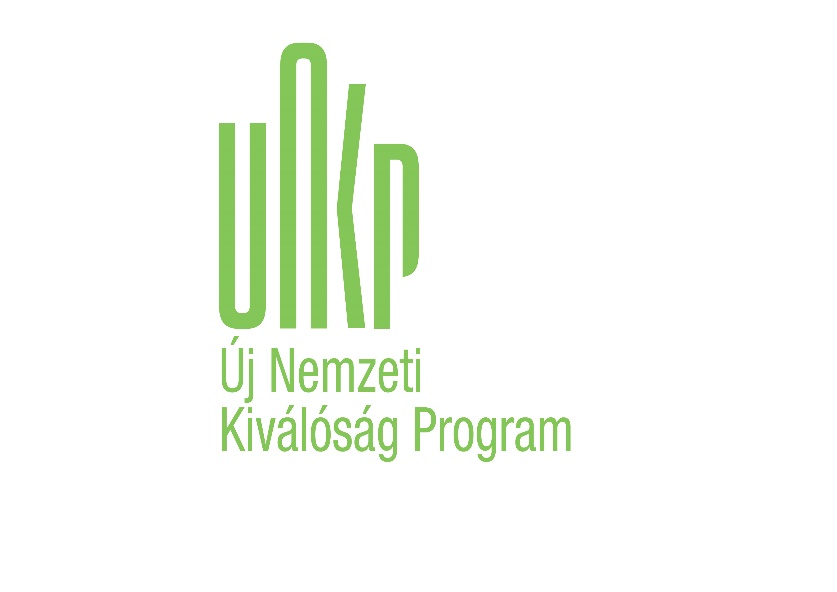 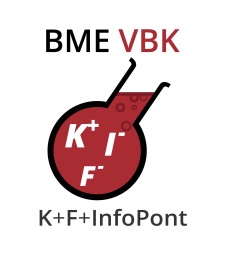 Köszönjük a figyelmet!
Kérdés esetén forduljanak hozzánk bizalommal:
vbk.kfi@vbk.bme.hu
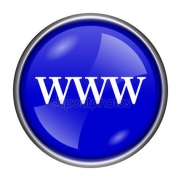 https://www.bme.hu/unkp_2022